Рекомендации по съемке МК
Сидорова Татьяна Александровна
4
Достойно транслирует Ваш опыт работы
1
Презентует Вашу работу
2
Презентует Вас как профессионала
3
5
Может быть использовано неоднократно
Может быть использовано для участия в конкурсах
Качественное видео
Видеомонтаж
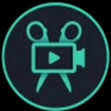 Видеоматериалы хорошего качества (фон, речь педагога, наглядность, ориентировочно на 2 мин.)Фотографии хорошего качества. Если мастер-класс, то поэтапное выполнение всей работы.+ сопроводительный текст к фото/видео материалу с обязательным указанием детского сада и выступающего педагога.
Movavi Video Editor
Прорграмма для компьютера монтирует клипы из большинства известных форматов видео и фото, предоставляя на выходе высококачественные ролики.  Ролики так же можно преобразовать в разный формакт, и разного качества. Мовави Видео Эдитор имеет большое количество фильтров, титров и переходов, опцию «картинка в картинке» и тонкие настройки разрешения экрана, контраста, яркости и качества записи. Пользователь может выкладывать свои творения на Facebook, Vimeo, YouTube и др., накладывать звук, водяные знаки, графические элементы, подложки, текст и другие компоненты.
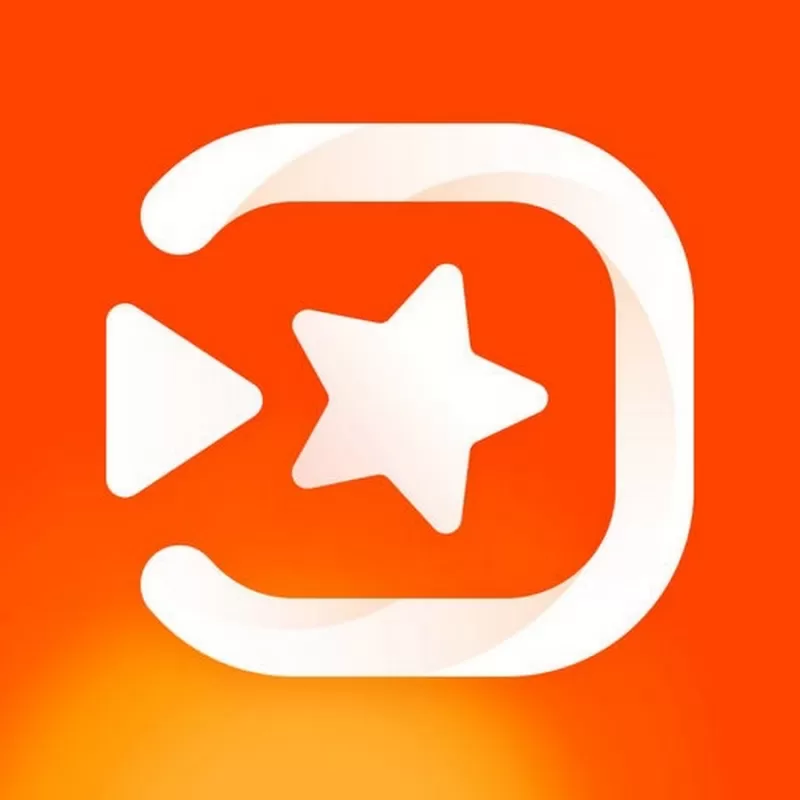 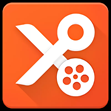 VivaVideo

Мощный видеоредактор для телефона, с очень понятным интерфейсом, с которым не придётся долго разбираться. Как и во многих приложениях, здесь тоже есть функции ускорения и замедления, воспроизведения и видеотриммера. VivaVideo может создать слайд-шоу, наложить необходимые фильтры, текст и смайлики на видео.
.
YouCut

Приложение для телефона. Монтаж с огромным количеством профессиональных эффектов, наклеек и всего прочего для того, чтобы конечный итог получился как можно более интересным. Кроме этого, YouCut объединит, обрежет, замедлит или ускорит видео, само собой, сохранив при этом качество. Дополнительно приложение скорректирует цвета, яркость, добавит контраста, изменит фон ролика, повернёт или при необходимости сожмёт видео.
.